THE UNIVERSE OF KNOWLEDGE TODAY
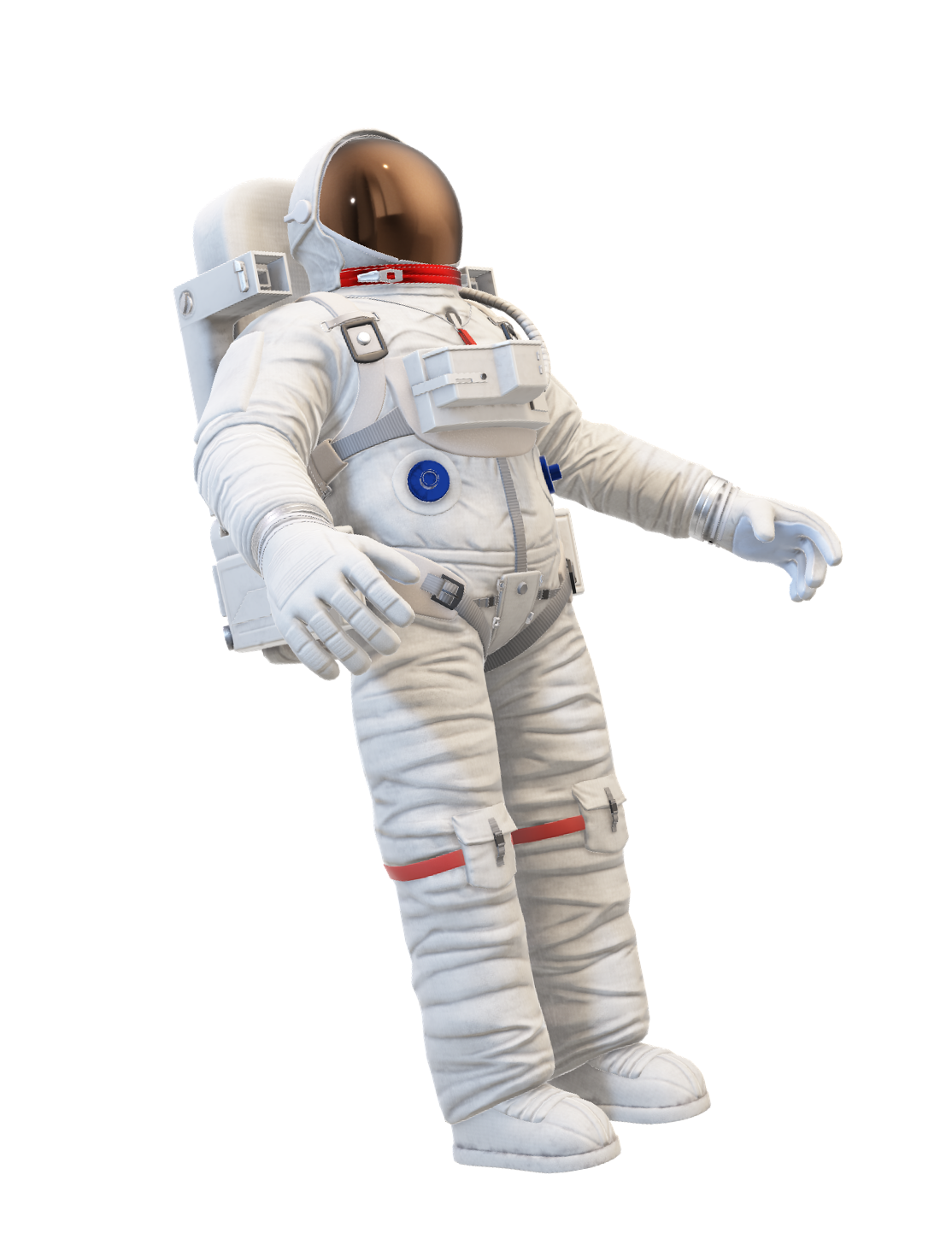 今日知识
The Universe of knowledge today
THE UNIVERSE OF KNOWLEDGE
之
宇宙探秘
知识丨学习丨有趣
宇宙丨秘密丨探索
Lorem ipsum dolor sit amet, consectetuer adipiscing elit. Maecenas porttitor congue massa. Fusce posuere, magna sed pulvinar ultricies, purus lectus malesuada
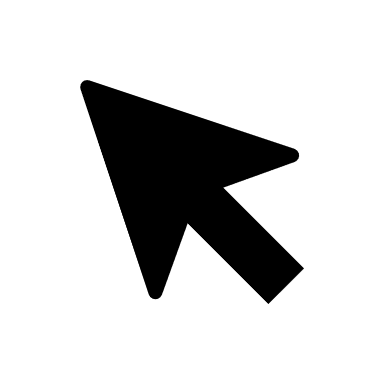 UNEBERSE
UNIVERSE
讲师：OfficePLUS
20XX.03.15
THE UNIVERSE OF KNOWLEDGE TODAY
THE UNIVERSE OF KNOWLEDGE TODAY
目录
PART 01
PART 02
ONE
TWO
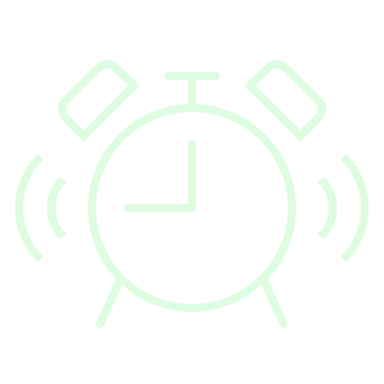 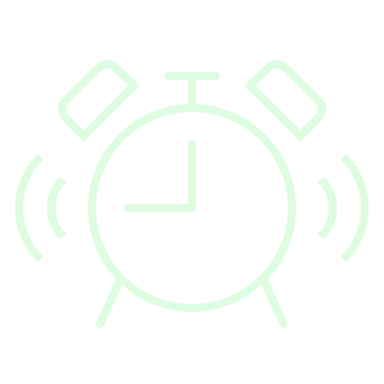 宇宙传说
宇宙起源
Lorem ipsum dolor sit amet, consectetuer adipiscing elit
Lorem ipsum dolor sit amet, consectetuer adipiscing elit
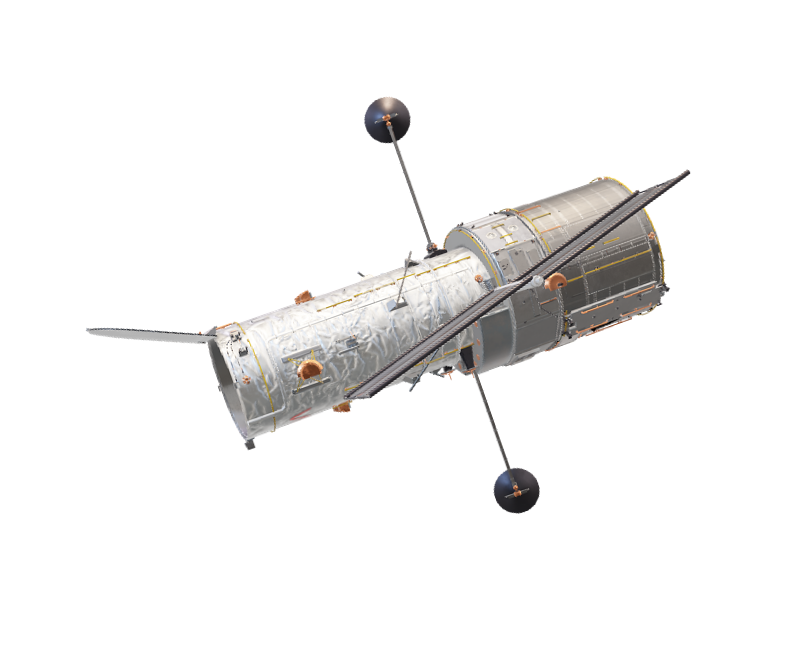 PART 03
PART 04
THREE
FOUR
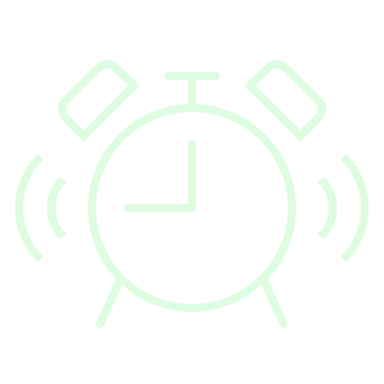 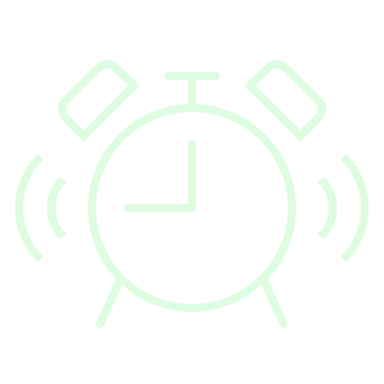 宇宙结构
八大行星
Lorem ipsum dolor sit amet, consectetuer adipiscing elit
Lorem ipsum dolor sit amet, consectetuer adipiscing elit
THE UNIVERSE OF KNOWLEDGE TODAY
THE UNIVERSE OF KNOWLEDGE TODAY
PART 01
宇宙传说
宇宙传说
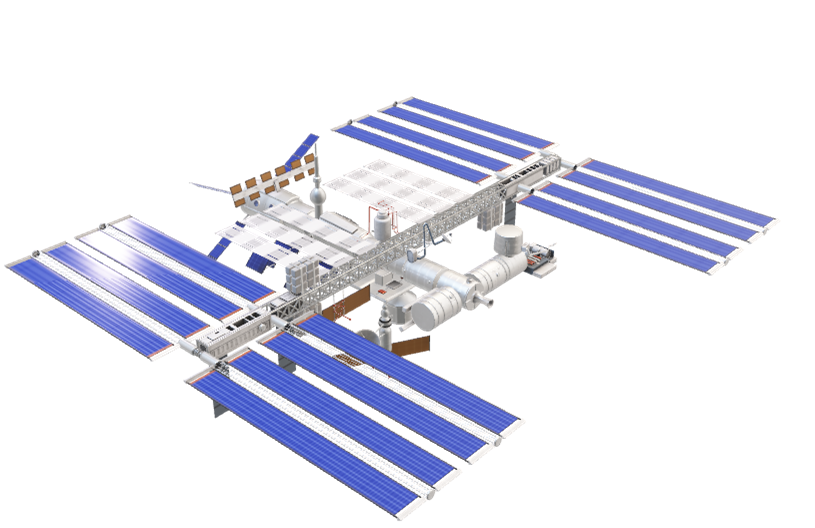 Lorem ipsum dolor sit amet, consectetuer adipiscing elit. Maecenas porttitor congue massa. Fusce posuere, magna sed pulvinar ultricies, purus lectus malesuada
THE UNIVERSE OF KNOWLEDGE TODAY
THE UNIVERSE OF KNOWLEDGE TODAY
宇宙传说
YUZHOUCHUANSHUO
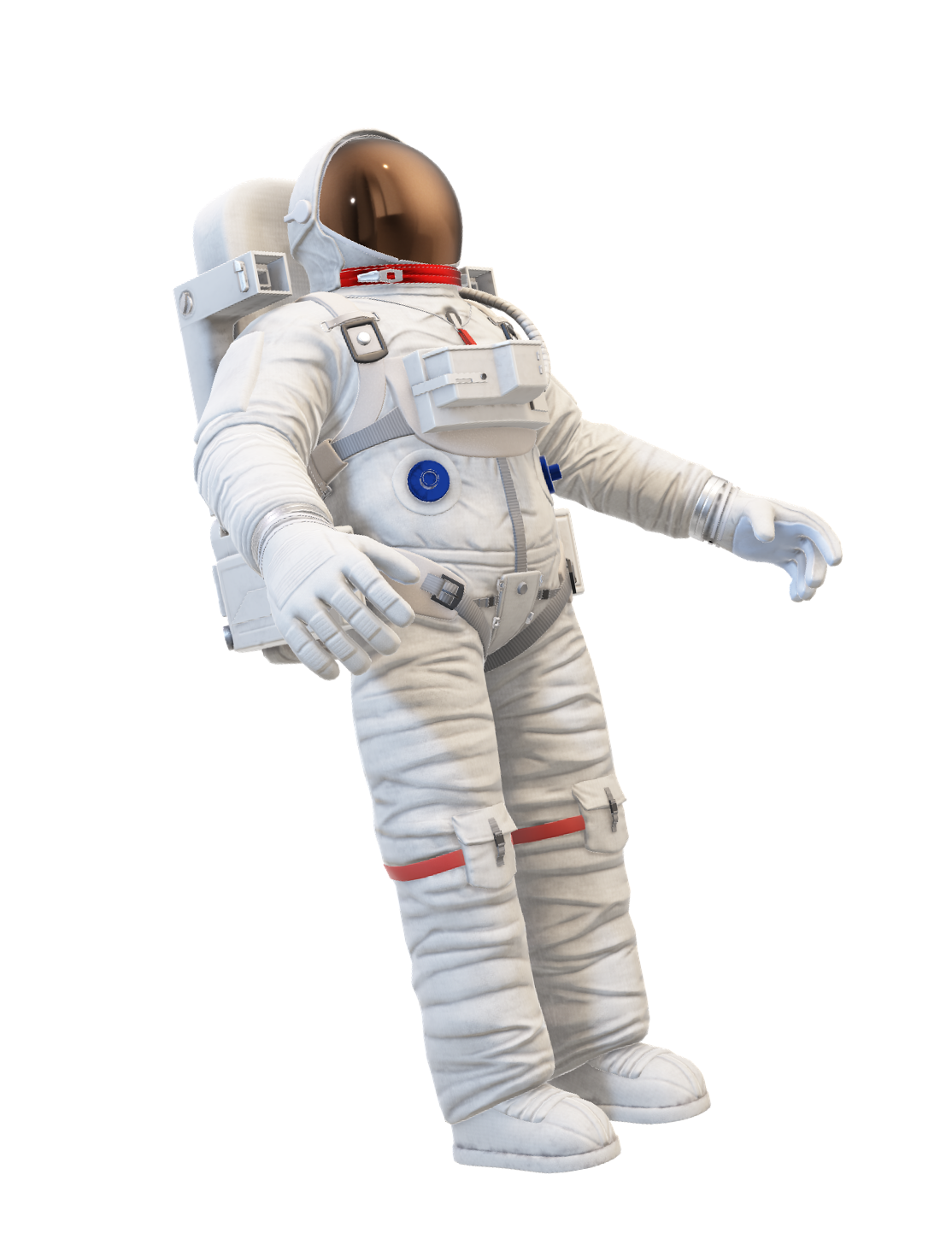 THE UNIVERSE OF KNOWLEDGE
宇宙文化探索
神话故事是我们人类最早的文化探索之一，是各民族对自然的认识和古代历史的共同记忆，甚至成为不同民族的文化标记。虽然，不断地科学探索证明，真正的宇宙与神话传说相差甚远。但是，神话的文化魅力却丝毫没有减退。
神话故事大多是从宇宙和人类的起源以及不解的自然现象这些迷惑人类的大问题展开的。神话故事为我们提供了一个认识宇宙的不同的视角，同时也能从中探知一些古人的秘密。
THE UNIVERSE OF KNOWLEDGE TODAY
THE UNIVERSE OF KNOWLEDGE TODAY
宇宙传说
YUZHOUCHUANSHUO
神话传说喜爱度
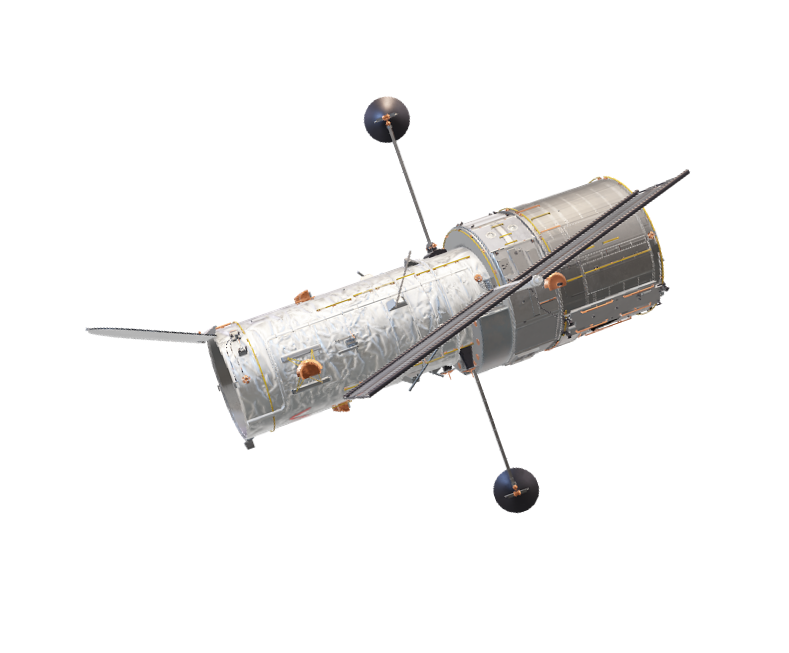 神话传说里的宇宙认识
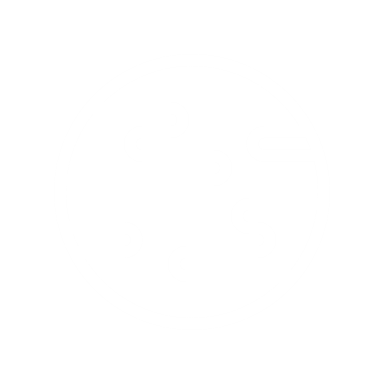 中国神话中说，最早的宇宙浑圆如鸡蛋。混沌未开，没有天地和日月星辰，宇宙为一片虚无。盘古大帝受天地阴阳之精而生，浮游于宇宙混沌之间。盘古一日九变，身体一伸，天就升高，地就下坠。盘古左手执凿，右手持斧，将天地斩断分开。
THE UNIVERSE OF KNOWLEDGE TODAY
THE UNIVERSE OF KNOWLEDGE TODAY
宇宙传说
YUZHOUCHUANSHUO
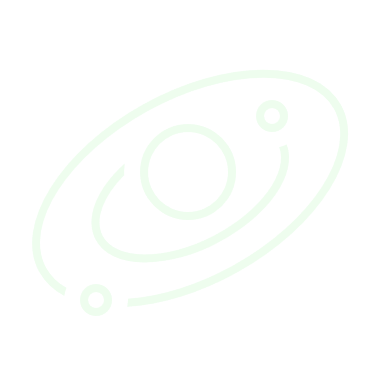 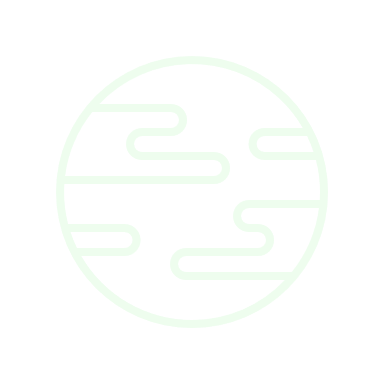 YUZHOUCHUANSHUO
东方传说
西方传说
盘古开天辟地
《三王历纪》
古希腊
多元的宇宙观
VS
女娲补天
《列子·汤问》
宇宙观
天人相分宇宙观
后裔射日
《淮南子》
西方古典哲学
自然与人类合一
THE UNIVERSE OF KNOWLEDGE TODAY
THE UNIVERSE OF KNOWLEDGE TODAY
THE UNIVERSE OF KNOWLEDGE TODAY
东方传说
DONGFANGCHUANSHUO
01
02
03
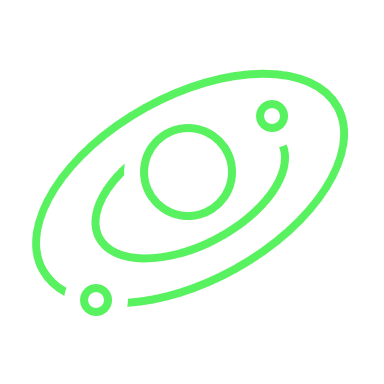 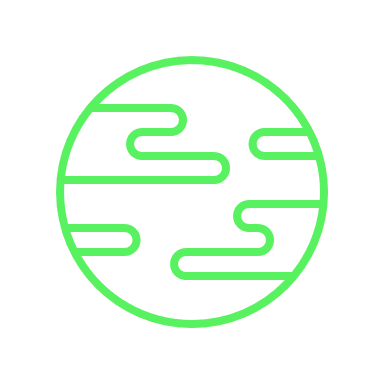 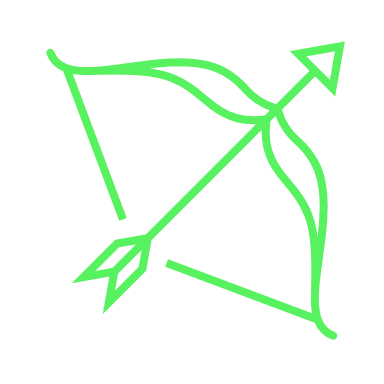 盘古开天地
女娲补天
后羿射日
天地浑沌如鸡子，盘古生其中。万八千岁，天地开辟，阳清为天，阴浊为地。盘古在其中，一日九变，神于天，圣于地。天日高一丈，地日厚一丈，盘古日长一丈，如此万八千岁。天数极高，地数极深，盘古极长。
《列子·汤问》:"天地亦物也。物有不足，故昔者女娲氏炼五色石以补其阙;断鳌之足以立四极。其后共工氏与颛顼争为帝，怒而触不周之山，折天柱，绝地维，故天倾西北，日月辰星就焉;地不满东南，故百川水潦归焉。"
《淮南子》：逮至尧之时，十日并出，焦禾稼，杀 草木，而民无所食。猰貐、凿齿、九婴、大风、封豨、修蛇皆为民害。尧乃使羿诛凿齿于畴华之野，杀九婴于凶水，缴大风于青丘之泽，上射十日而下杀猰貐，断修蛇于洞庭，禽封豨于桑林。
THE UNIVERSE OF KNOWLEDGE TODAY
THE UNIVERSE OF KNOWLEDGE TODAY
西方传说
XIFANGCHUANSHUO
古希腊神人一体的神话体系
01
古希腊神人一体的神话体系，人虽然崇拜神，但神在人的眼中并无太多的神秘色彩，其祭祀程序也较为简明，并不需要许多专门的祭司人员去沟通神人关系，所以荷马史诗中虽出现一些祭司人名，但不存在一个专业的祭司阶层，在神意的解释方面，各人可以有自己的主张。
天人相分宇宙观
02
天人相分宇宙观，就是把物质存在与人类思维分为两个运作体系，自然是非人格的本原，人类对于自然也是相对独立的，自然界与人类社会存在各自的运动规律。如毕达哥拉斯学派把思想信仰看作是一个精神问题，把探索自然看作是一个实践问题，也就是让知识与信仰有所分离
THE UNIVERSE OF KNOWLEDGE TODAY
THE UNIVERSE OF KNOWLEDGE TODAY
PART 02
宇宙起源
宇宙起源
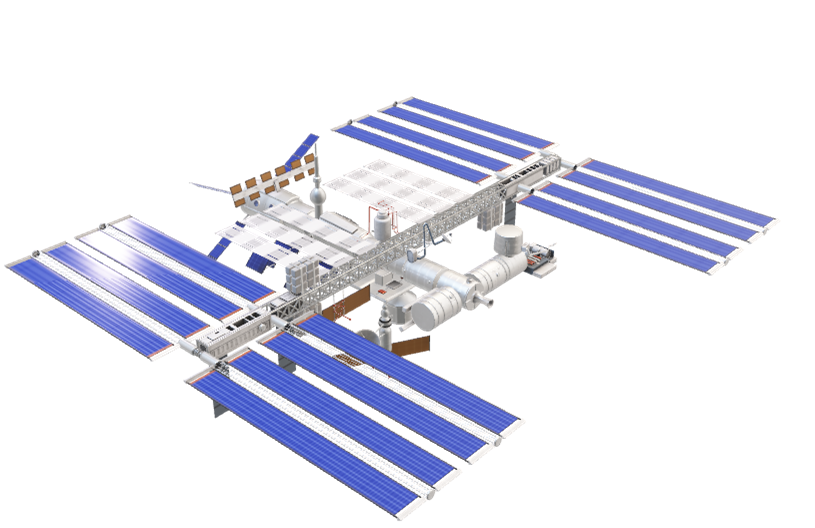 Lorem ipsum dolor sit amet, consectetuer adipiscing elit. Maecenas porttitor congue massa. Fusce posuere, magna sed pulvinar ultricies, purus lectus malesuada
THE UNIVERSE OF KNOWLEDGE TODAY
THE UNIVERSE OF KNOWLEDGE TODAY
宇宙起源
YUZHOUQIYUAN
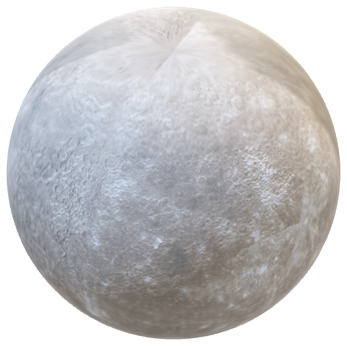 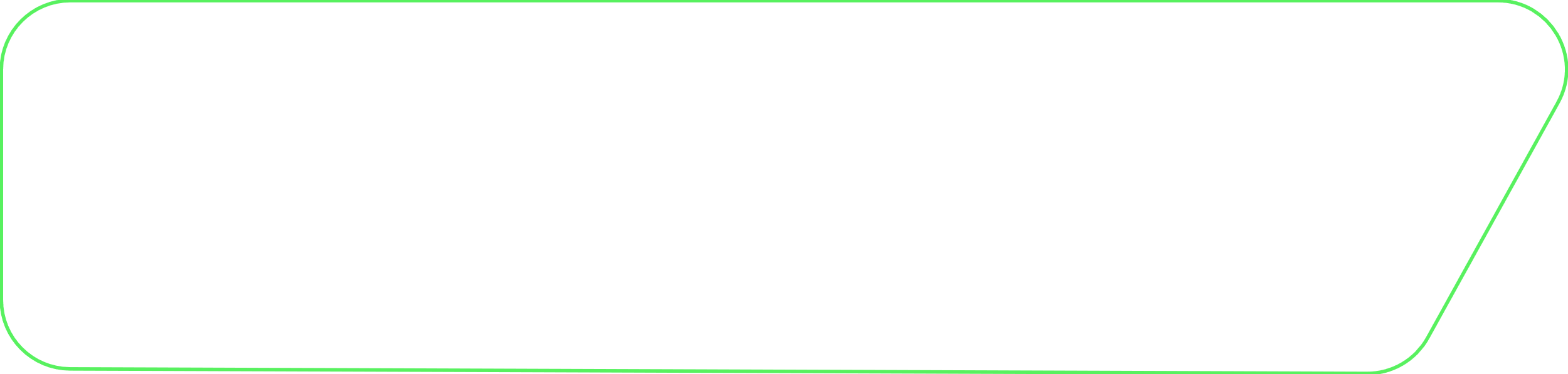 宇宙的定义
宇宙是广袤空间和其中存在的各种天体以及弥漫物质的总称。宇宙起源是一个极其复杂的问题。 宇宙是物质世界，它处于不断的运动和发展中。
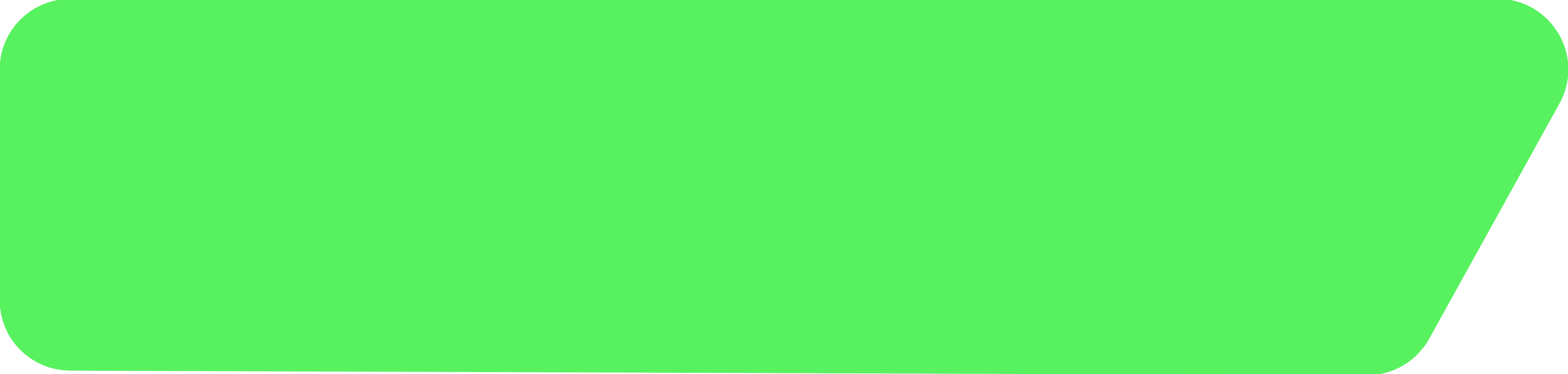 01
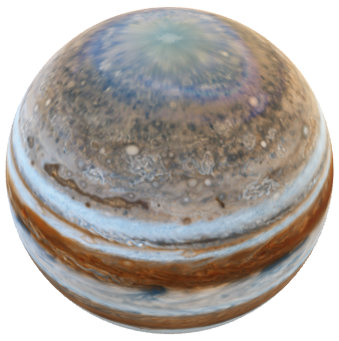 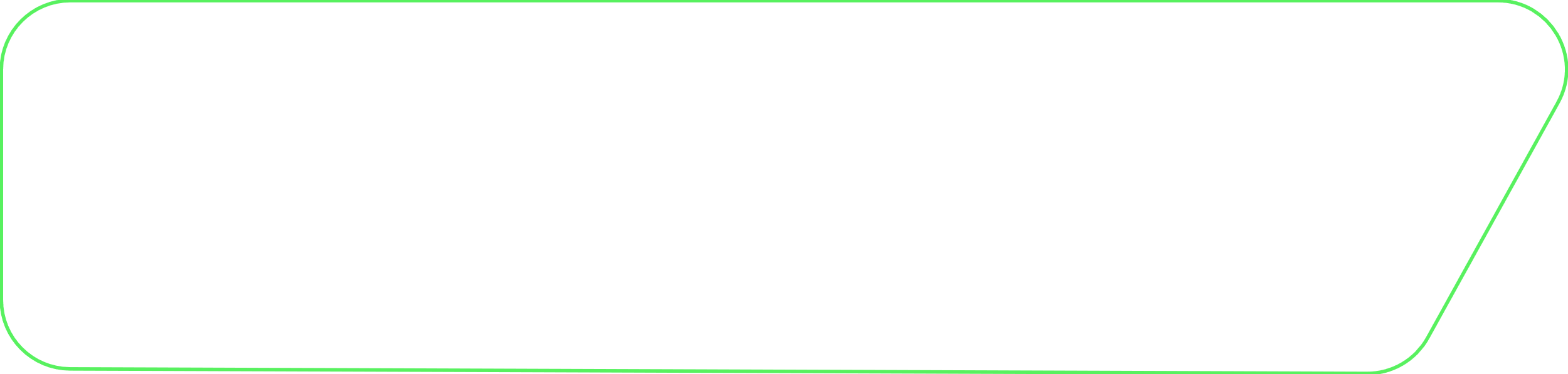 宇宙的形成
千百年来，科学家们一直在探寻宇宙是什么时候、如何形成的。直到今天，许多科学家认为，宇宙是由大约137亿年前发生的一次大爆炸形成的。宇宙内的所存物质和能量都聚集到了一起
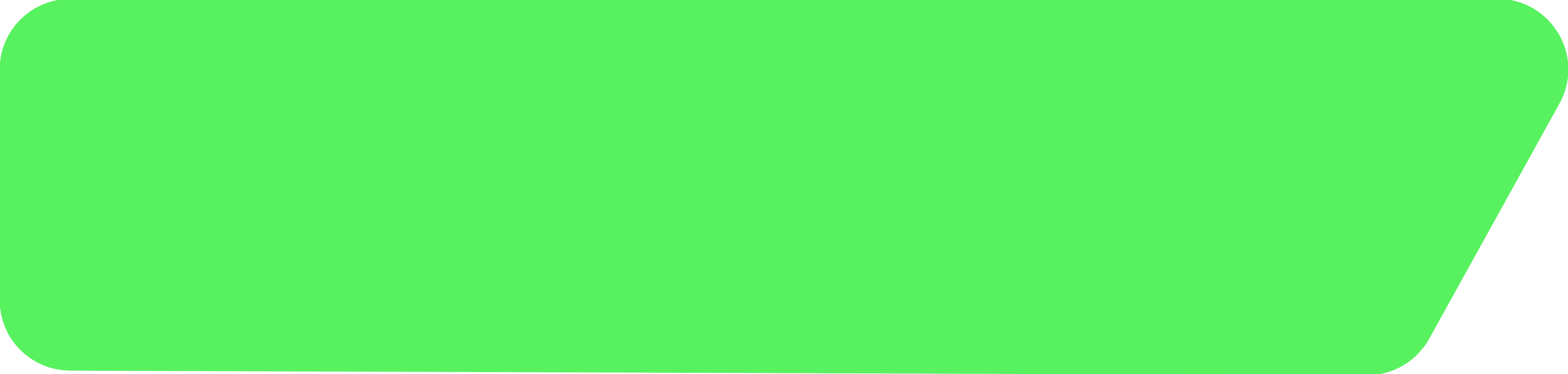 02
THE UNIVERSE OF KNOWLEDGE TODAY
THE UNIVERSE OF KNOWLEDGE TODAY
大爆炸理论
DABAOZHALILUN
现代宇宙系当中最有影响的一种学说，又称大爆炸宇宙学。与其它宇宙模型相比，它能说明较多的观测事实。
它的主要观点是认为我们的宇宙曾有一段从热到冷的演化历程。
大爆炸
理论
在这个时期里，宇宙体系并不是静止的，而是在不断地膨胀，使物质密度从密到稀地演化。
大爆炸理论张所有恒星都是在温度下降后产生的，因而任何天体的年龄都应比自温度下降至今天这一段时间为短。
THE UNIVERSE OF KNOWLEDGE TODAY
THE UNIVERSE OF KNOWLEDGE TODAY
稳态理论
WENTAILILUN
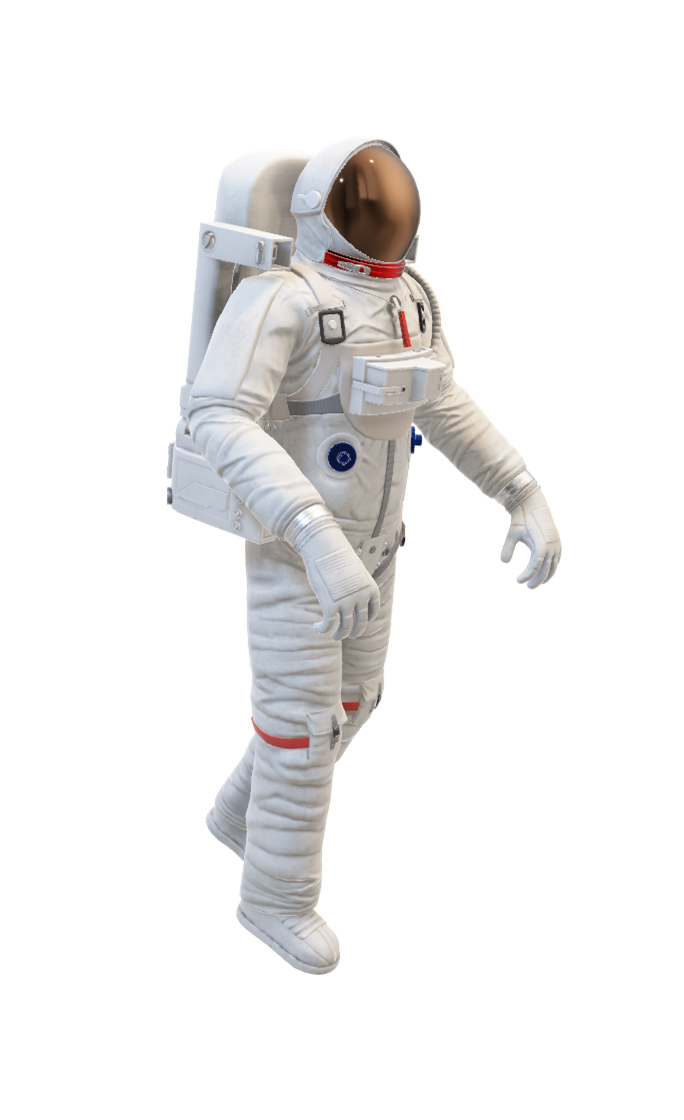 稳态理论
宇宙起源的问题有点像这个古老的问题：是先有鸡呢，还是先有蛋。换句话说，就是何物创生宇宙，又是何物创生该物呢？也许宇宙，或者创生它的东西已经存在了无限久的时间，并不需要被创生。直到不久之前，科学家们还一直试图回避这样的问题，觉得它们与其说是属于科学，不如说是属于形而上学或宗教的问题
THE UNIVERSE OF KNOWLEDGE TODAY
THE UNIVERSE OF KNOWLEDGE TODAY
理论比较
LILUNBIJIAO
理论比较
大爆炸理论
稳态理论
理论别称
大爆炸宇宙学
稳态理论
主张所有恒星都是在温度下降后产生的
何物创生宇宙，又是何物创生该物呢
理论主张
宇宙将变成一个高密度、小体积的球体。缩小到一定程度后，将再次发生大爆炸
回答是周期性洪水或者其他自然灾难重复地使人类回到起始状态
主要观点
THE UNIVERSE OF KNOWLEDGE TODAY
THE UNIVERSE OF KNOWLEDGE TODAY
理论比较
LILUNBIJIAO
最有影响
两个思想学派
理论对比
大爆炸
理论
稳态
理论
从冷导热的演化过程
形而上学或宗教问题
能说明较多问题
先有鸡还是先有蛋
THE UNIVERSE OF KNOWLEDGE TODAY
THE UNIVERSE OF KNOWLEDGE TODAY
相关说法
XIANGGUANSHUOFA
太阳系
形成
虫洞
喷发
新的
怀疑
THE UNIVERSE OF KNOWLEDGE TODAY
THE UNIVERSE OF KNOWLEDGE TODAY
相关说法
XIANGGUANSHUOFA
1
虫洞爆发
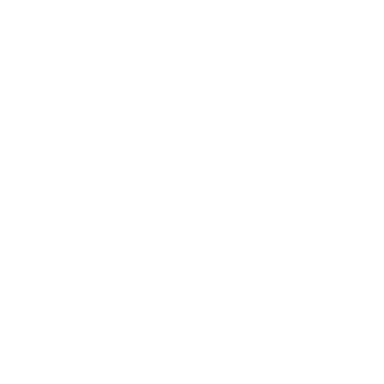 我们现在所生存的宇宙起源于一次时空之门的开启
A wormhole explosion
2
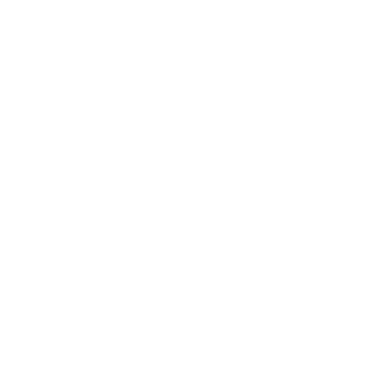 在许许多多平行宇宙中，有一个极其普通的平行宇宙
3
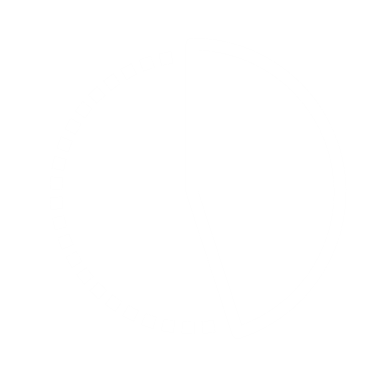 在这个宇宙中，质量最大的一个黑洞
4
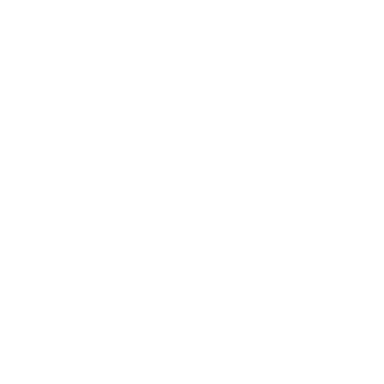 不断地吞噬宇宙中的其他天体
THE UNIVERSE OF KNOWLEDGE TODAY
THE UNIVERSE OF KNOWLEDGE TODAY
PART 03
宇宙结构
宇宙结构
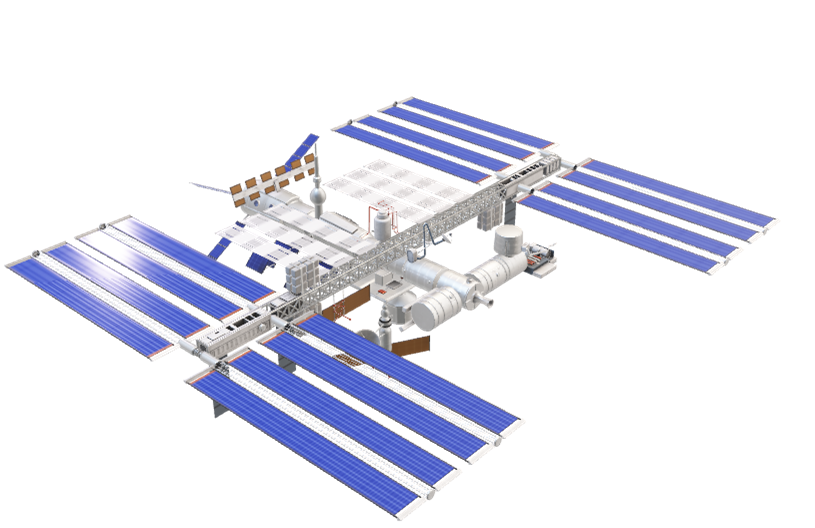 Lorem ipsum dolor sit amet, consectetuer adipiscing elit. Maecenas porttitor congue massa. Fusce posuere, magna sed pulvinar ultricies, purus lectus malesuada
THE UNIVERSE OF KNOWLEDGE TODAY
THE UNIVERSE OF KNOWLEDGE TODAY
微观结构
WEIGUANJIEGOU
微观结构
宇宙由星系的巨大超星系团构成，星系周围是大团看不见的空荡荡的太空。每个星系又包含了数以十亿计的恒星，构成这些恒星的物质是一些小得看不见的粒子。
THE UNIVERSE OF KNOWLEDGE TODAY
THE UNIVERSE OF KNOWLEDGE TODAY
微观结构
WEIGUANJIEGOU
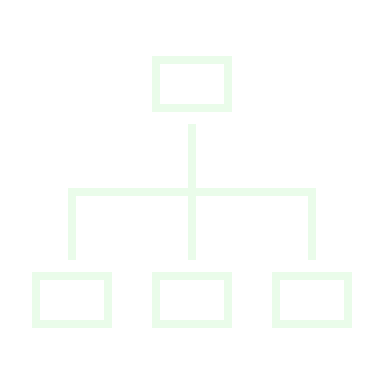 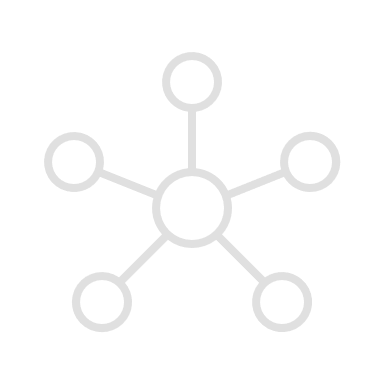 基本力
强核力
微观
结构
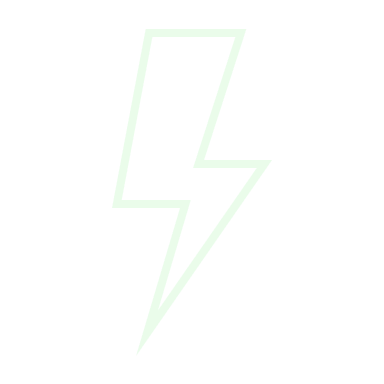 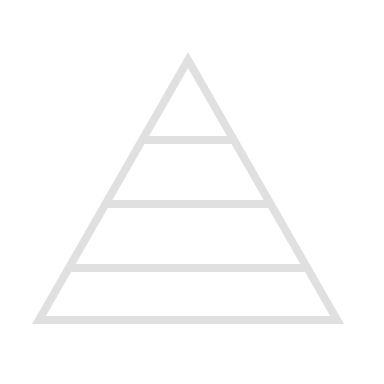 引力
弱相互作用
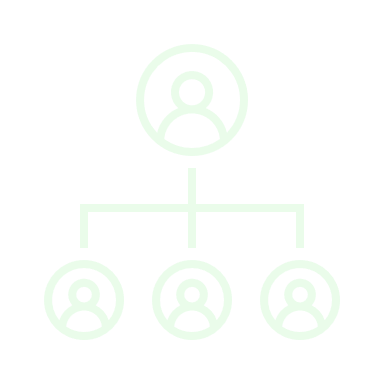 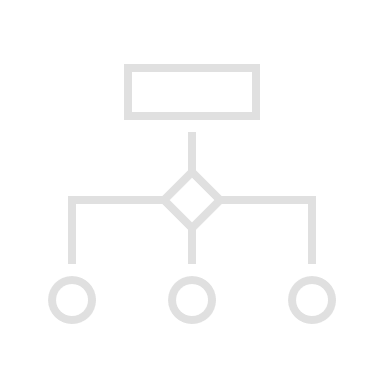 电磁力
普适规则
THE UNIVERSE OF KNOWLEDGE TODAY
THE UNIVERSE OF KNOWLEDGE TODAY
宏观结构
HONGGUANJIEGOU
宏观结构
01
02
03
04
05
行星
恒星
星系团
星系团
大尺度结构
星云
河外星系
THE UNIVERSE OF KNOWLEDGE TODAY
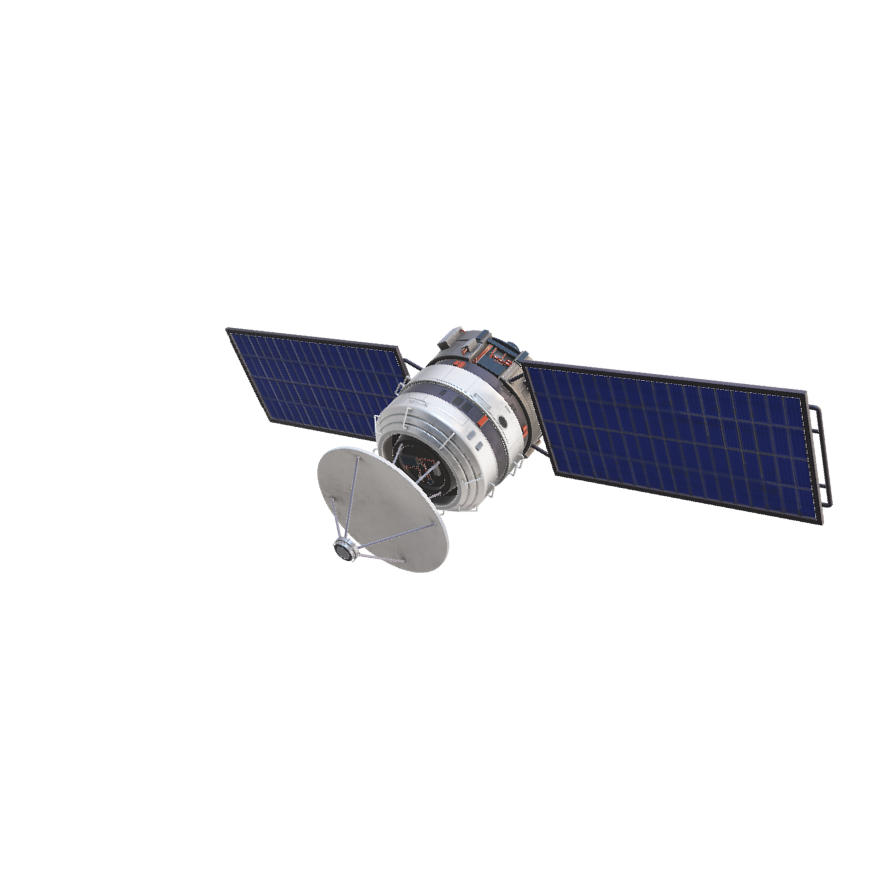 THE UNIVERSE OF KNOWLEDGE TODAY
结构分析
JIEGOUFENXI
微观
结构
一个生命体中包含有许多不同的物质，这些物质的组成又包含不同的原子
物质最基本的微粒是分子，而分子是由不同元素的原子结合而成
宏观
结构
太阳系是由发光发热的巨大的核反应堆和围绕太阳旋转的几大行星组成
宇宙可能是一个巨大的生命体，太阳系乃至银河系，只不过是这个巨大生命体中的一个组织
THE UNIVERSE OF KNOWLEDGE TODAY
THE UNIVERSE OF KNOWLEDGE TODAY
THE UNIVERSE OF KNOWLEDGE TODAY
PART 04
八大行星
八大行星
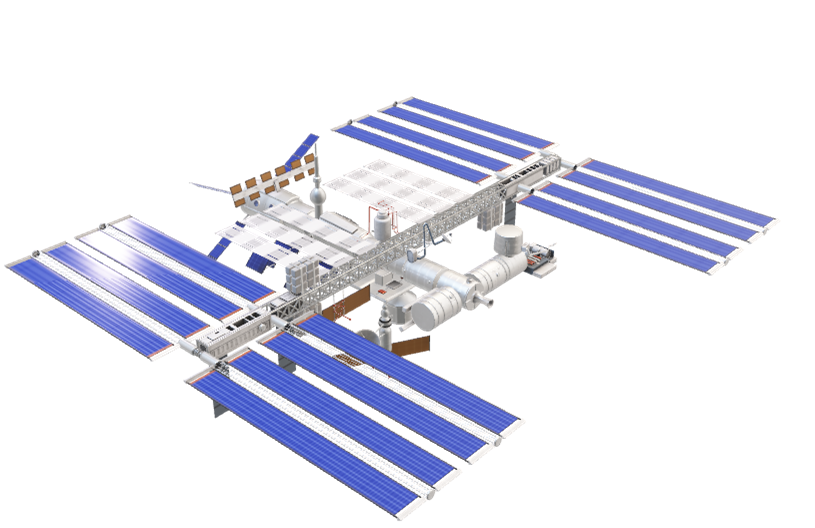 Lorem ipsum dolor sit amet, consectetuer adipiscing elit. Maecenas porttitor congue massa. Fusce posuere, magna sed pulvinar ultricies, purus lectus malesuada
THE UNIVERSE OF KNOWLEDGE TODAY
THE UNIVERSE OF KNOWLEDGE TODAY
八大行星
BADAXINGXING
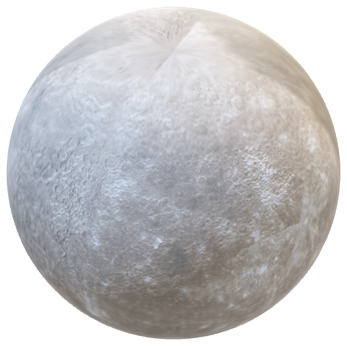 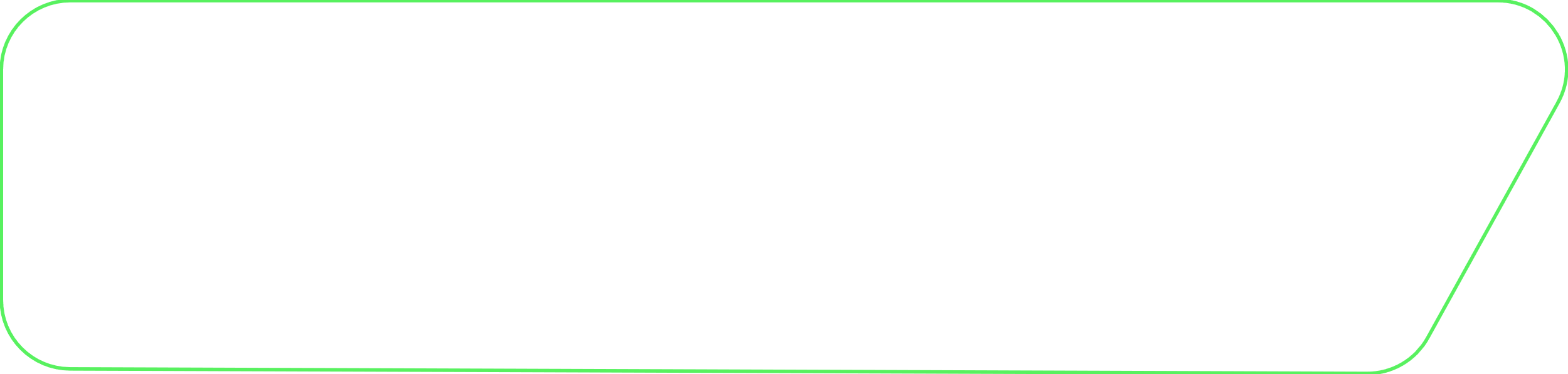 水星
水星最接近太阳 ，是太阳系中体积和质量最小的行星。常和太阳同时出没，中国古代称之它为"辰星"。水星在直径上小于两个卫星--木卫三和土卫六。
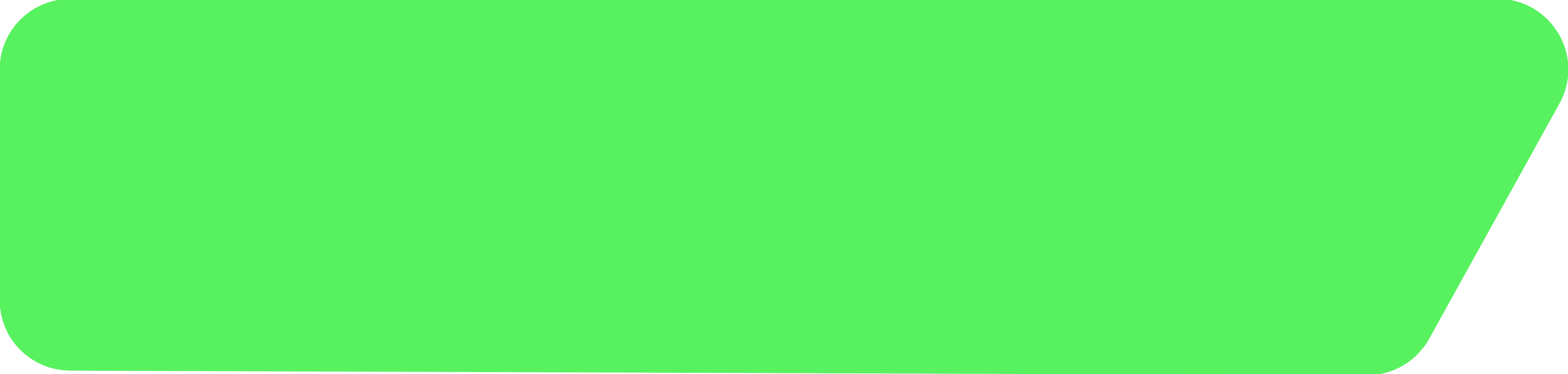 01
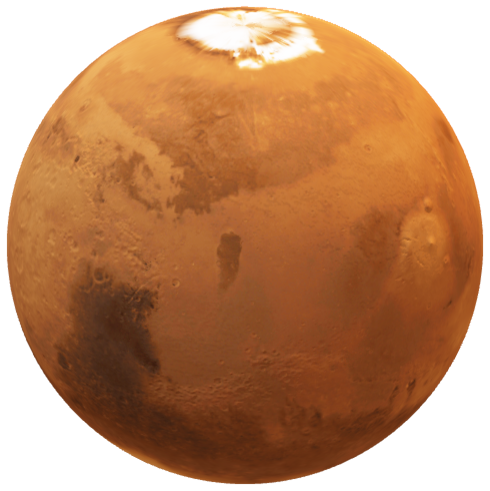 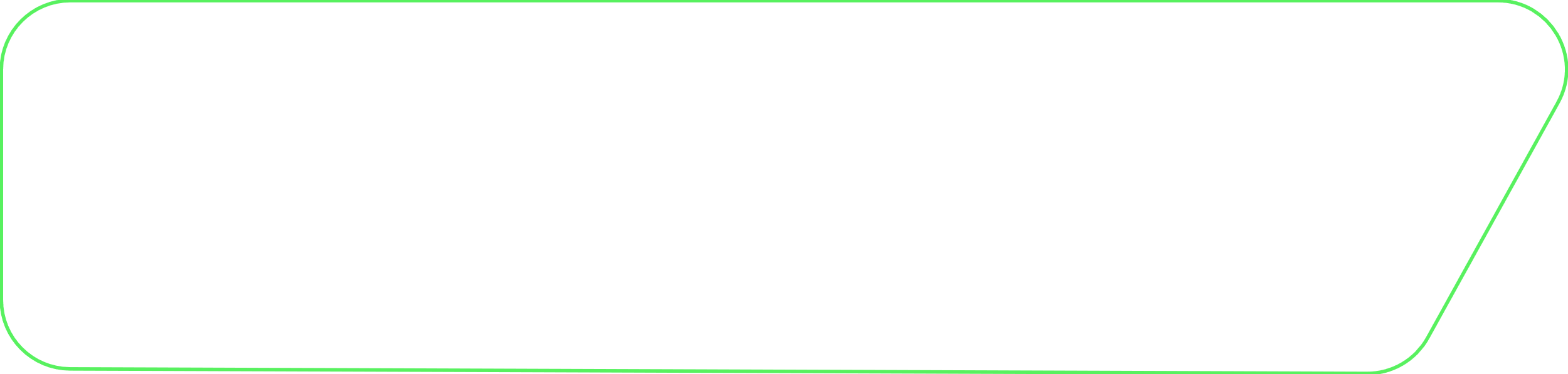 金星
金星(希腊语:Ἀφροδίτη，音译阿佛洛狄忒;巴比伦语:Ishtar)是美和爱的女神，之所以会如此命名，也许是对古代人来说，它是已知行星中最亮的一颗。
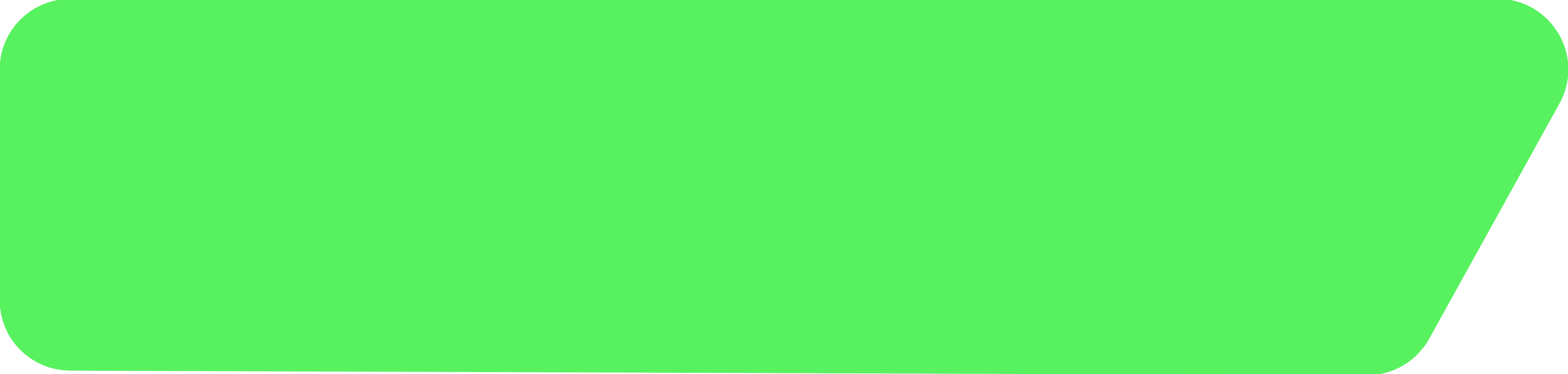 02
THE UNIVERSE OF KNOWLEDGE TODAY
THE UNIVERSE OF KNOWLEDGE TODAY
八大行星
BADAXINGXING
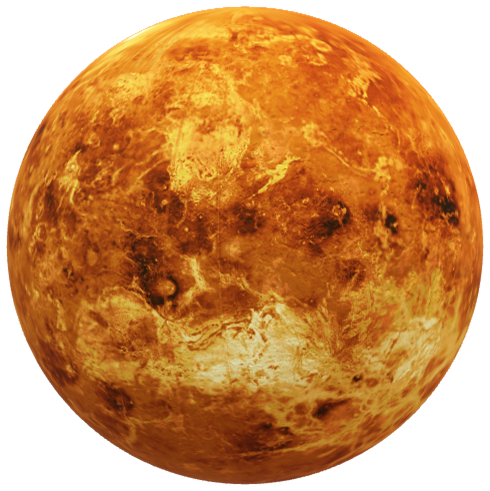 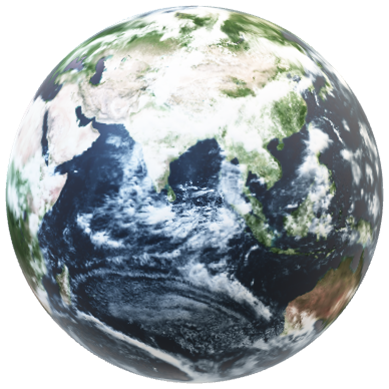 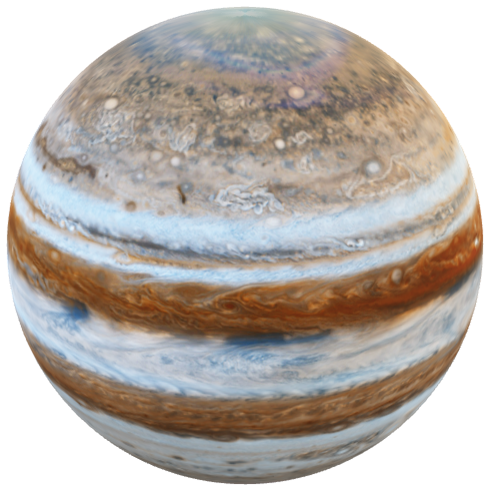 地球
火星
木星
Earth一词来自于古英语及日耳曼语。在罗马神话中，地球女神叫Tellus，意思为肥沃的土地
火星(希腊语:Ἄρης，音译阿瑞斯)被称为战神。或许是由于它鲜红的颜色而得来的;火星有时被称为红色行星
木星是天空中第四亮的物体(次于太阳，月球和金星;有时候火星更亮一些)，早在史前木星就已被人类所知晓
THE UNIVERSE OF KNOWLEDGE TODAY
THE UNIVERSE OF KNOWLEDGE TODAY
八大行星
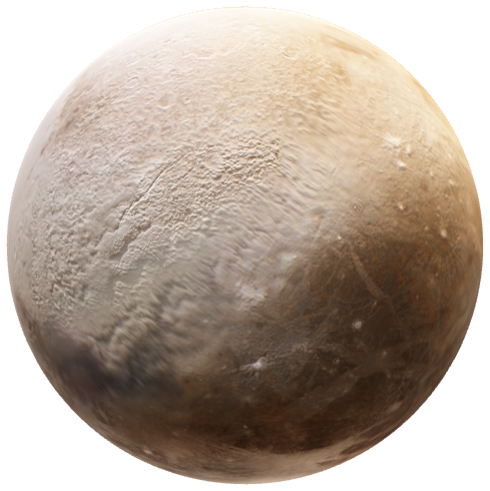 BADAXINGXING
土星
在罗马神话中，土星(Saturn)"萨图尔努斯"是农神的名称。希腊神话中的农神Cronus是Uranus(天王星)和盖亚的儿子，也是宙斯(木星)的父亲。土星也是英语中星期六(Saturday)的词根
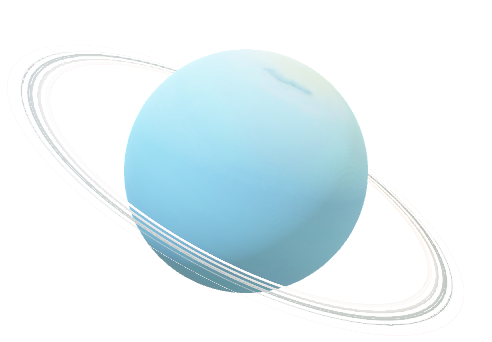 天王星
天王星是太阳系中离太阳第七远行星，也是太阳系中最冷的行星，从直径来看，是太阳系中第三大行星。天王星的体积比海王星大，质量却比其小。乌拉诺斯是古希腊神话中的宇宙之神，是最早的至高无上的神。
THE UNIVERSE OF KNOWLEDGE TODAY
THE UNIVERSE OF KNOWLEDGE TODAY
八大行星
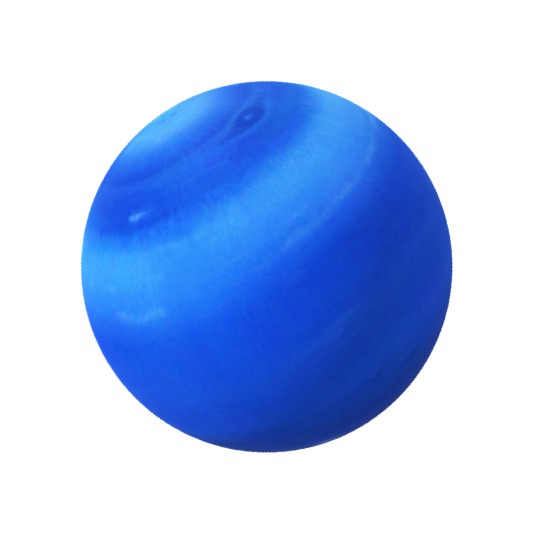 BADAXINGXING
海王星
海王星是环绕太阳运行的第八颗行星，也是太阳系中第四大天体(直径上)。海王星在直径上小于天王星，但质量比它大。
海王星是一个人们通过公式推算发现的行星，而并非有目的的观测。在天王星被发现后，人们注意到它的轨道与根据牛顿理论所推知的并不一致。因此科学家们预测存在着另一颗遥远的行星从而影响了天王星的轨道。
THE UNIVERSE OF KNOWLEDGE TODAY
THE UNIVERSE OF KNOWLEDGE TODAY
除名行星
CHUMINGXINGXING
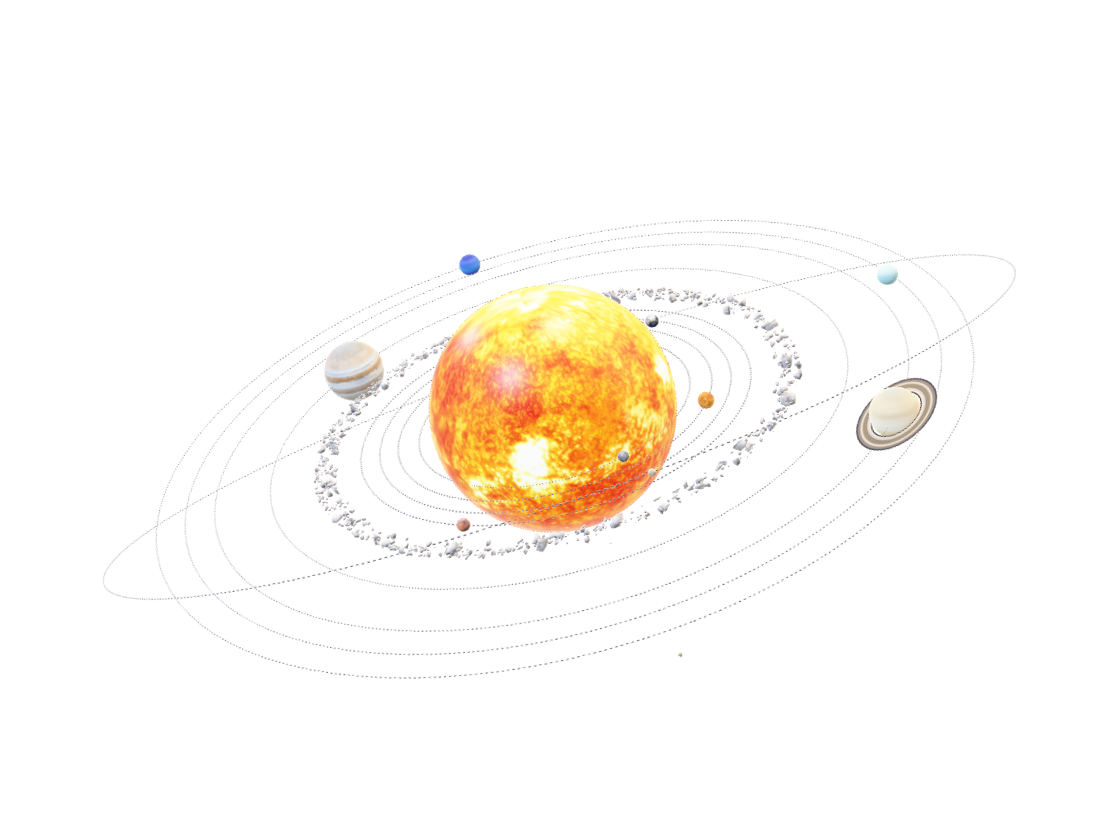 除名行星——冥王星
2006年8月24日召开的国际天文学联合会第26届大会，经两千余天文学家表决通过——太阳系只有八大行星，不再将传统九大行星之一的冥王星视为行星，而将其列入"矮行星"
作为行星的满足条件
以近似圆形的轨道围绕恒星运转
质量足够大，能依靠自身引力使天体呈圆球状
能逐渐清除其轨道附近的天体
THE UNIVERSE OF KNOWLEDGE TODAY
THE UNIVERSE OF KNOWLEDGE TODAY
八大行星
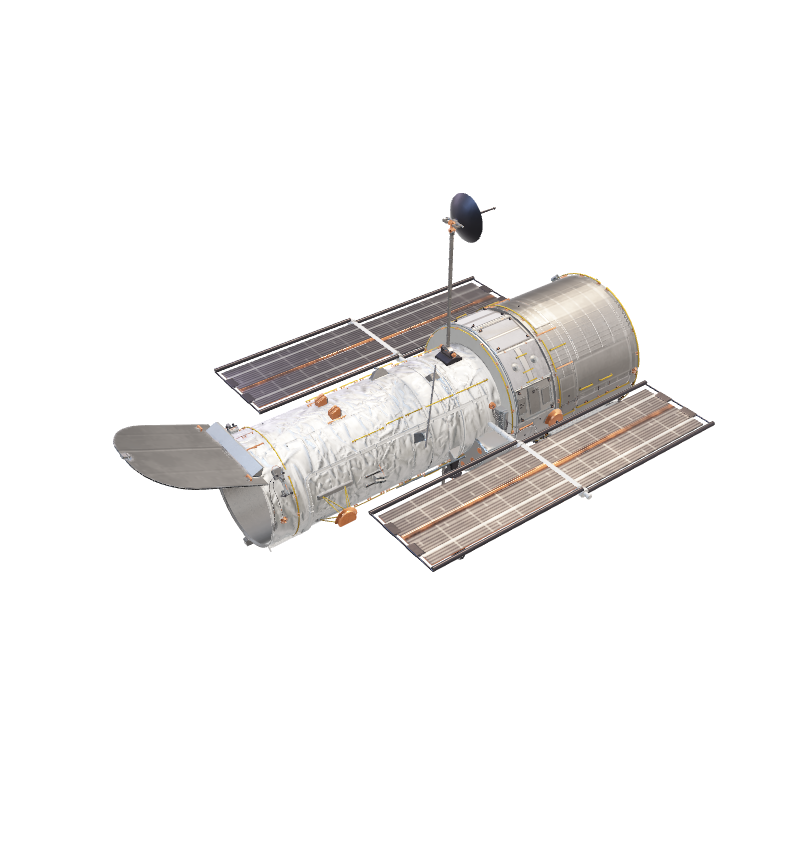 BADAXINGXING
八大行星的体积排名
第一名：木星，体积：1313.00；第二名：土星，体积745.00；第三名：天王星，体积65.200；第四名：海王星，体积57.100；第五名：地球，体积1.00；第六名：金星，体积0.856；第七名：火星，体积0.150；第八名：水星，体积0.056
THE UNIVERSE OF KNOWLEDGE TODAY
THE UNIVERSE OF KNOWLEDGE TODAY
类地行星
LEIDIXINGXING
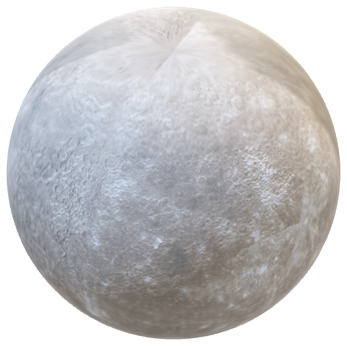 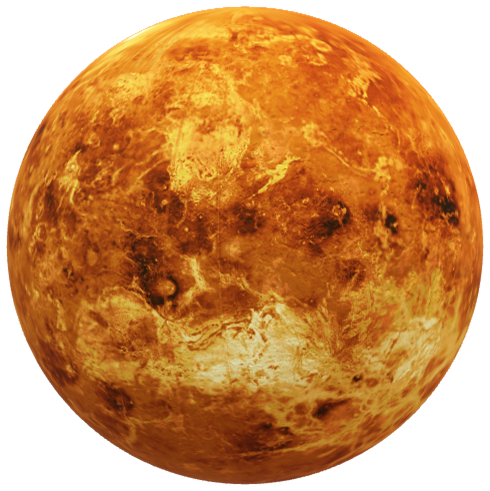 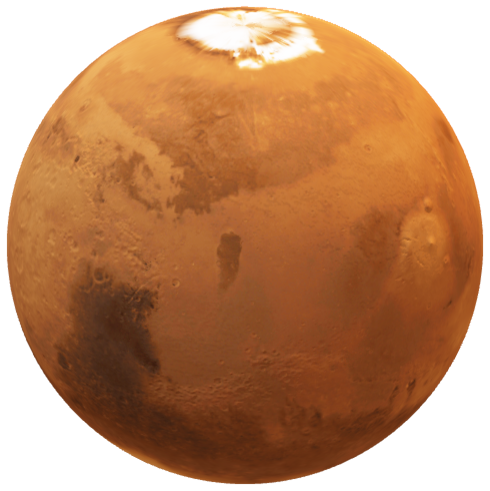 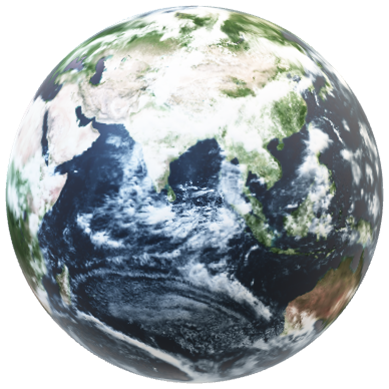 水星
金星
地球
火星
质量：0.05
质量：0.82
质量：1.00
质量：0.11
表面温度：-173—427
大气压：93
表面温度：15
大气压：极小
温差太高
气压极大
完全适合生物生存
温差太高
THE UNIVERSE OF KNOWLEDGE TODAY
THE UNIVERSE OF KNOWLEDGE TODAY
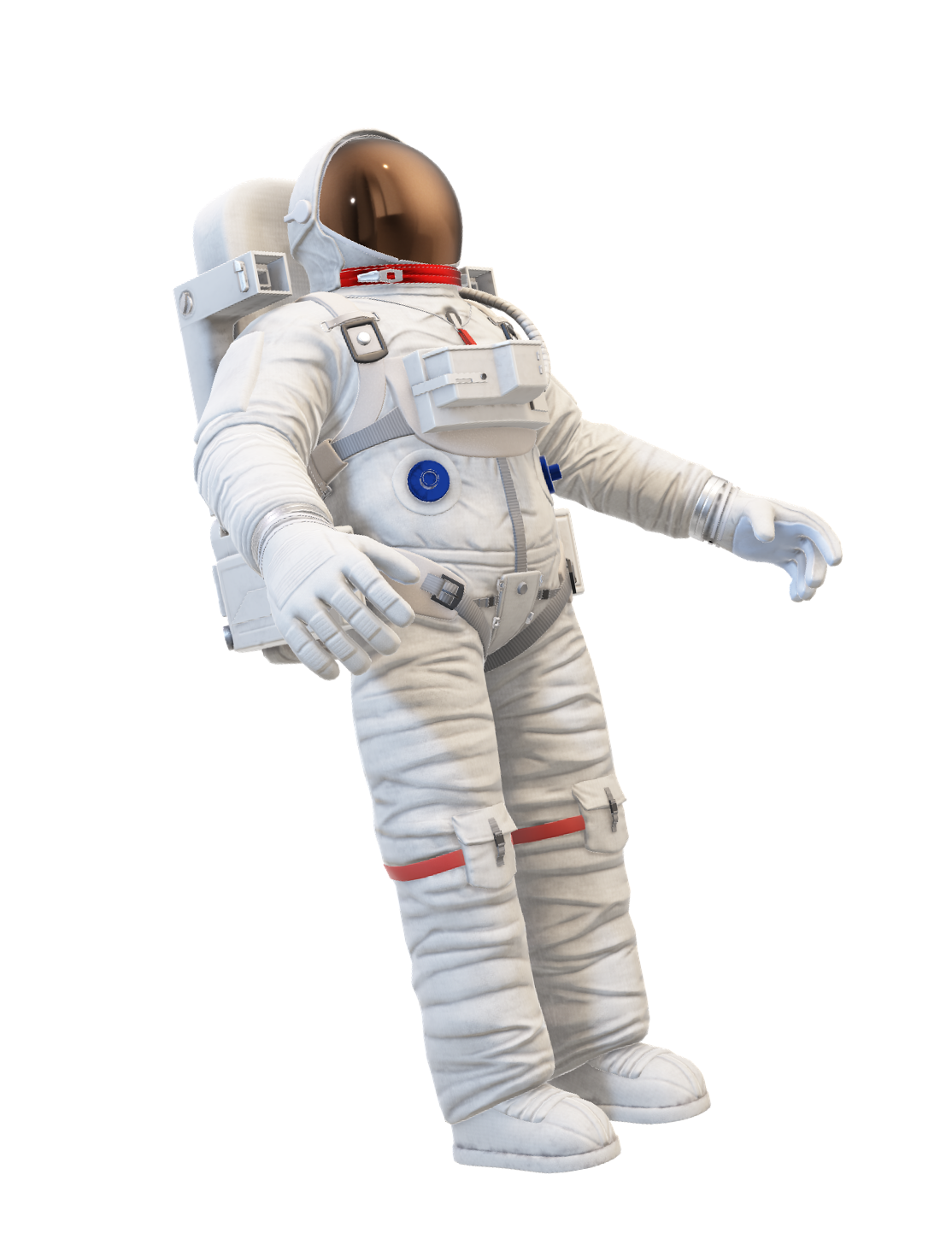 知识旅途
THANK YOU FOR
WATCHING
THE UNIVERSE OF KNOWLEDGE
之
明日有约
知识丨学习丨有趣
宇宙丨秘密丨探索
Lorem ipsum dolor sit amet, consectetuer adipiscing elit. Maecenas porttitor congue massa. Fusce posuere, magna sed pulvinar ultricies, purus lectus malesuada
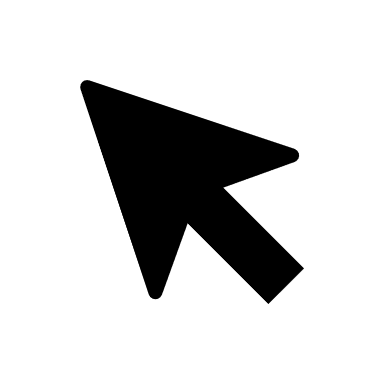 UNEBERSE
UNIVERSE
讲师：OfficePLUS
20XX.03.15
THE UNIVERSE OF KNOWLEDGE TODAY